PIANI DI ALLARME PEACOCK
PIANI DI ALLARME
MINACCIA INTERNA 
(INSIDER THREAT)
ATTACCO FUOCO INDIRETTO MORTAIO/RAZZO/DRONE
ALLARME INTRUSIONE
AZIONE VIOLENTA WHITE ON BLUE                     (ATTO VIOLENTO CONDOTTO DA LEP «PERSONALE DIPENDENTE LOCALE» NEI CONFRONTI DEL PERSONALE NAZIONALE);
AZIONE VIOLENTA WHITE ON WHITE (AMMASSAMENTI/SCONTRI FISICI E/O VERBALI TRA LEP CON POSSIBILI DANNI COLLATERALI PER IL PERSONALE ITALIANO PRESENTE);
COMPORTAMENTO NON VIOLENTO CON EFFETTI DI COMPROMISSIONE DELLA SICUREZZA (FURTO DI DOCUMENTI, FOTO E VIDEO POTENZIALMENTE PERICOLOSI, ASCOLTO E OSSERVAZIONE SOSPETTA …).
LINK CON OLANDESI
NO LINK
CON OLANDESI
LADDOVE LA SITUAZIONE LO CONSENTA,
IL PERSONALE DOVRA’ INDOSSARE:
GAP ED ELMETTO; 
RAGGIUNGERE  ASAP IL BUNKER.
PUNTI DI EVACUAZIONE
VADO ALLO STRONG HOLD
ATTENDO IL CESSATO ALLARME
(EMERGENZA)
ALBERO
(ALBERO ANGOLO SUD DEL PERIMETRO PEACOCK 
TRA HESCO E MURO)
(PRIMARIO)
(CANCELLO LATO EST)
PER IL PERSONALE CON INTENZIONI OSTILI E/O CHE COMPIE AZIONE OSTILE/VIOLENTA: 
BISOGNERÀ METTERSI AL RIPARO SE ARMATO;
CERCARE DI FERMARLO SE NON ARMATO;
DANDO PRONTAMENTE E IMMEDIATAMENTE L’ALLARME.
PUNTO RIORDINO PRESSO PARCHEGGO CONCESSIONARIA HYUNDAI
PUNTO RIORDINO CANTIERE
(USCITA CANCELLO DIREZIONE SUD 250m CANTIERE LATO SX) CHIAMO É ATTENDO ORDINI.
N.B: PER OGNI  EVENTO CONTATTO IL COMANDO SUPERIORE  IN MODO DA AVERE SEMPRE UNA SITUATION AWARENESS IN REAL TIME.
INTRUSIONE OSTILE
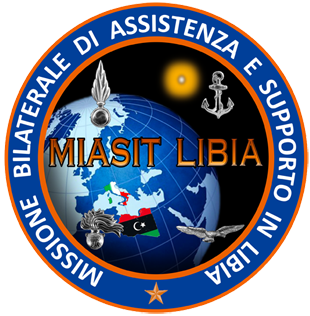 AZIONI DA INTRARENDERE: 

LADDOVE LA SITUAZIONE LO CONSENTA, INDOSSARE GAP ED ELMETTO E RADUNARSI IN ‘’VILLA’’;
IL PIU’ ANZIANO GESTIRA’ LE COMUNICAZIONI INTERNE AL PEACOCK ED ESTERNE TRAMITE TELEFONO E/O MOTOROLA (PER ORA FORNITO DAL CPT OLANDESE);
RAGGIUNGERE, SE POSSIBILE IN UN’UNICA ALIQUOTA, IL PUNTO DI ACCESSO     CONCORDATO COL CPT OLANDESE E CONTROLLATO DALLO STESSO ; DI NOTTE, SOLO IN PROSSIMITA’ DEL PUNTO D’ACCESSO, FARSI RICONOSCERE TRAMITE L’USO DI CIALUME VERDE;
COMUNICARE AL COMANDO MIASIT LA SITUAZIONE E DOVRA’ ATTENDERE ORDINI.
BUNKER
PUNTI DI ACCESSO     EST / OVEST
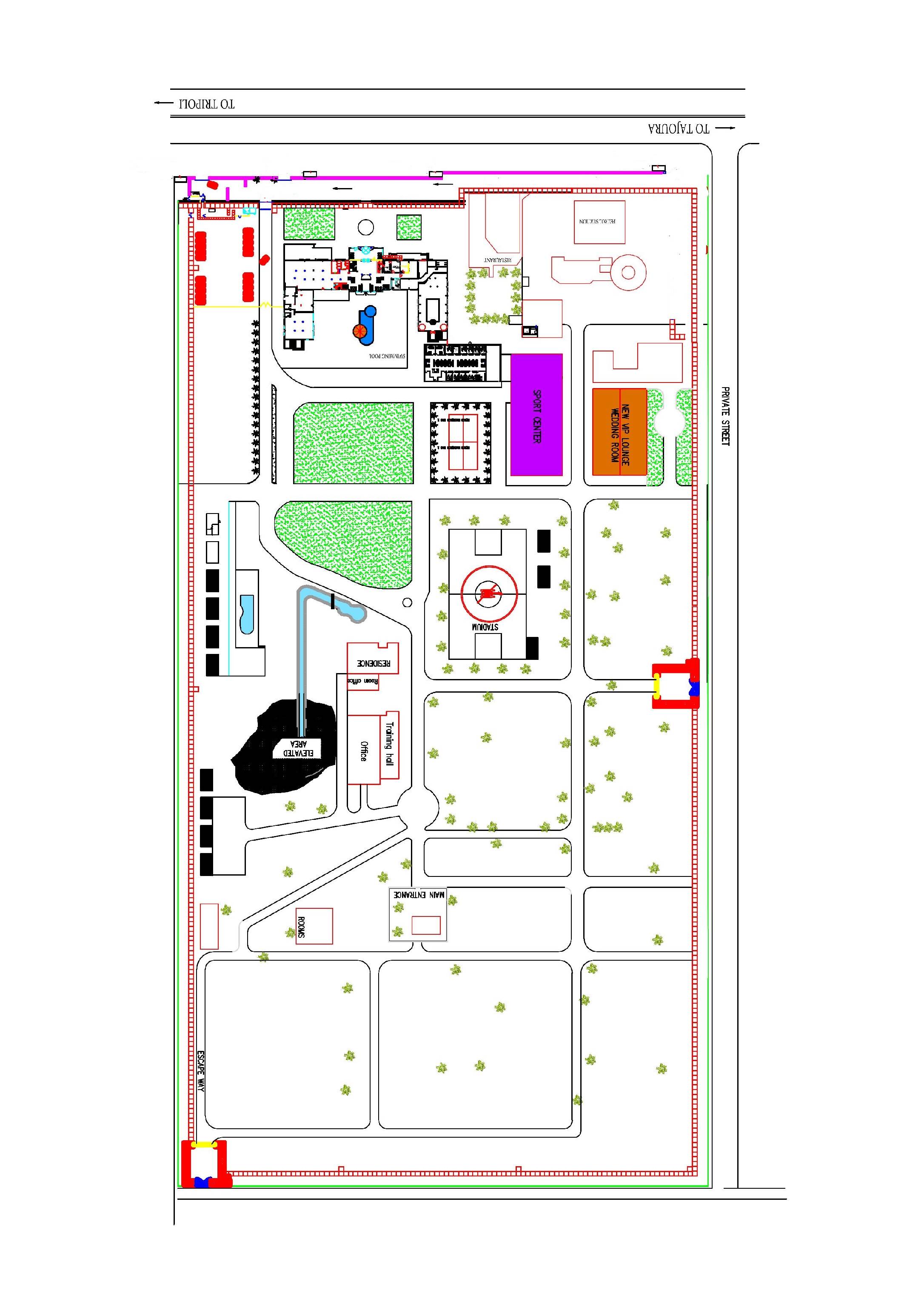 STRONG HOLD OLANDESE PRIMO PIANO (LATO EST DELL’ALBERGO):
NORD
CONTINGENZE – INTRUSIONE OSTILE
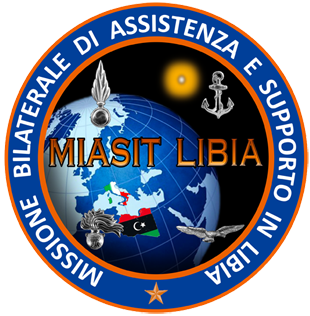 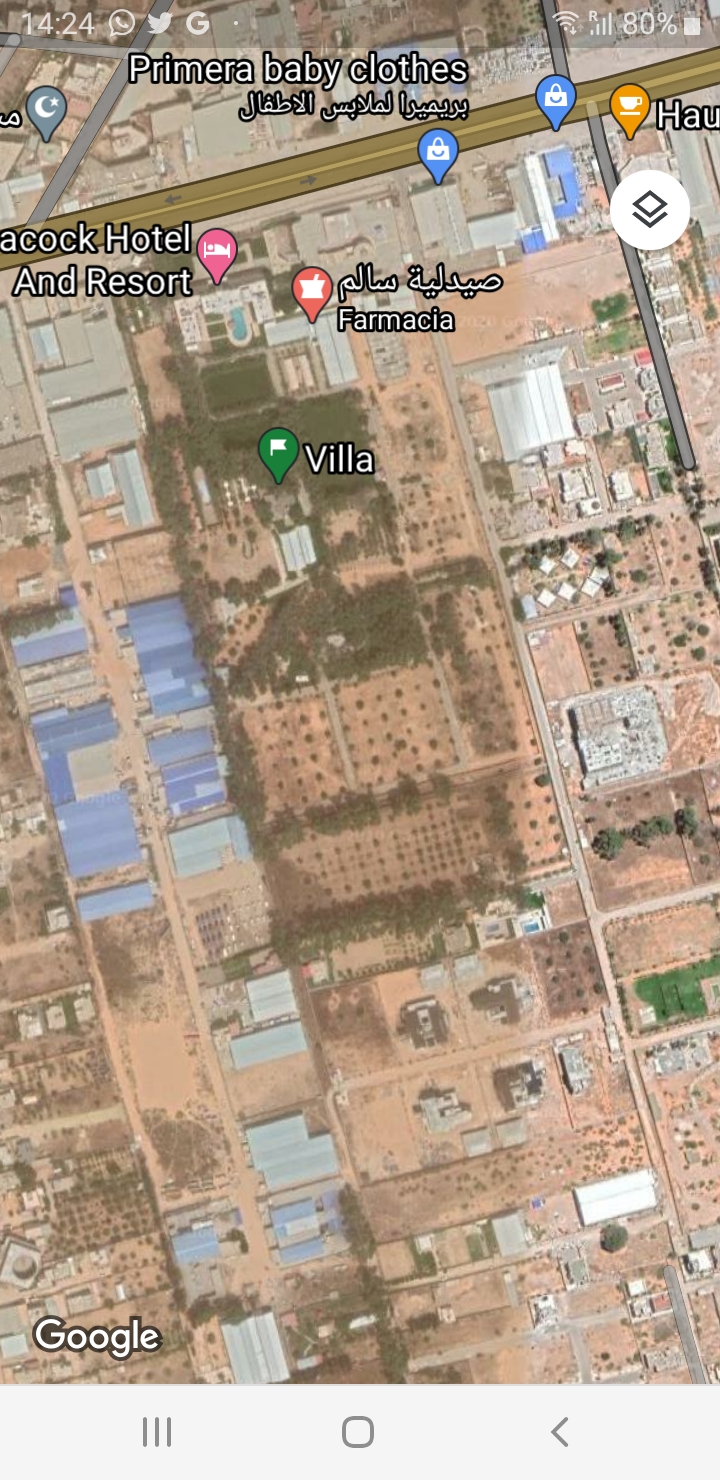 VIA DI FUGA ALBERO:
Raggiungo l’albero, salgo la scala, salto sulla tettoia, scendo nel parcheggio chiuso direzione sud;
Raggiungo il punto di riordino (angolo nord est del parcheggio chiuso) + n. a complemento;
Comunico con COMMIASIT; se no COM, attendo 2 ore e raggiungo Hotel ALWADDAN per coppie/terzine (eventuale impiego mezzi del parcheggio)
VIA DI FUGA CANCELLO D’EMERGENZA:
Raggiungo il cancello, controllo, apro ed esco direzione sud;

Raggiungo il punto di riordino (edificio in costruzione)

Comunico con COMMIASIT; se no COM, attendo 2 ore e raggiungo Hotel ALWADDAN per coppie/terzine
PIANI DI ALLARME PEACOCK
PIANI DI ALLARME
MINACCIA INTERNA 
(INSIDER THREAT)
ATTACCO FUOCO INDIRETTO MORTAIO/RAZZO/DRONE
ALLARME INTRUSIONE
AZIONE VIOLENTA WHITE ON BLUE                     (ATTO VIOLENTO CONDOTTO DA LEP «PERSONALE DIPENDENTE LOCALE» NEI CONFRONTI DEL PERSONALE NAZIONALE);
AZIONE VIOLENTA WHITE ON WHITE (AMMASSAMENTI/SCONTRI FISICI E/O VERBALI TRA LEP CON POSSIBILI DANNI COLLATERALI PER IL PERSONALE ITALIANO PRESENTE);
COMPORTAMENTO NON VIOLENTO CON EFFETTI DI COMPROMISSIONE DELLA SICUREZZA (FURTO DI DOCUMENTI, FOTO E VIDEO POTENZIALMENTE PERICOLOSI, ASCOLTO E OSSERVAZIONE SOSPETTA …).
LINK CON OLANDESI
NO LINK
CON OLANDESI
LADDOVE LA SITUAZIONE LO CONSENTA,
IL PERSONALE DOVRA’ INDOSSARE:
GAP ED ELMETTO; 
RAGGIUNGERE  ASAP IL BUNKER.
PUNTI DI EVACUAZIONE
VADO ALLO STRONG HOLD
ATTENDO IL CESSATO ALLARME
(EMERGENZA)
ALBERO
(ALBERO ANGOLO SUD DEL PERIMETRO PEACOCK 
TRA HESCO E MURO)
(PRIMARIO)
(CANCELLO LATO EST)
PER IL PERSONALE CON INTENZIONI OSTILI E/O CHE COMPIE AZIONE OSTILE/VIOLENTA: 
BISOGNERÀ METTERSI AL RIPARO SE ARMATO;
CERCARE DI FERMARLO SE NON ARMATO;
DANDO PRONTAMENTE E IMMEDIATAMENTE L’ALLARME.
PUNTO RIORDINO PRESSO PARCHEGGO CONCESSIONARIA HYUNDAI
PUNTO RIORDINO CANTIERE
(USCITA CANCELLO DIREZIONE SUD 250m CANTIERE LATO SX) CHIAMO É ATTENDO ORDINI.
N.B: PER OGNI  EVENTO CONTATTO IL COMANDO SUPERIORE  IN MODO DA AVERE SEMPRE UNA SITUATION AWARENESS IN REAL TIME.
CONPLAN
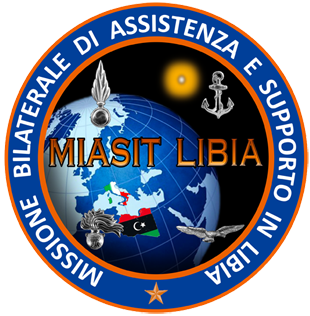 CONPLAN / ESTRAZIONE - EVACUAZIONE
PIANI ESTRAZIONE/EVACUAZIONE TRIPOLI
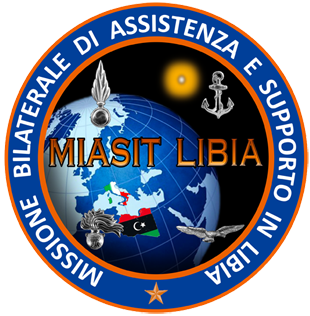 IPOTESI  A: EVACUAZIONE PROGRAMMATA ＞ 24h
DISPONIBILITÀ DI TEMPO: POSSIBILE SUPPORTO LOGISTICO, VALUTAZIONE PIÙ APPROFONDITA DI COA E MODALITÀ DI ESTRAZIONE.  PER RAGGIUNGIMENTO PUNTI DI ESTRAZIONE (PERSONALE MIASIT).
A1 VIA MARE              (TRE PUNTI DI ESTRAZIONE)
A2 VIA AEREA
A3 VIA TERRA 

IPOTESI  B: EVACUAZIONE D’EMERGENZA ＜ 24h
DISPONIBILITÀ DI TEMPO: NO SUPPORTO LOGISTICO, VALUTAZIONE SPEDITIVA DI COA E MODALITÀ DI ESTRAZIONE. PER RAGGIUNGIMENTO PUNTI DI ESTRAZIONE (PERSONALE MIASIT).
B1 VIA MARE             (TRE PUNTI DI ESTRAZIONE)
B2 VIA AEREA
B3 VIA TERRA
PIANI ESTRAZIONE/EVACUAZIONE TRIPOLI
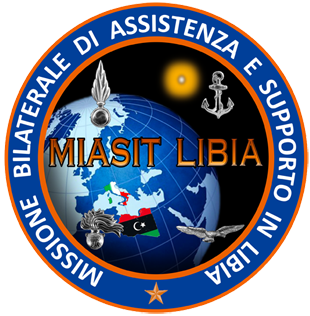 PIANO ESTRAZIONE/EVACUAZIONE TRIPOLI
> 24 h
< 24 h
2 MEZZI
4 VEICOLI
MOVIMENTO PUNTO
 DI ESTRAZIONE
VEICOLO NON MARCIANTE
MOVIMENTO SUL PUNTO DI ESTRAZIONE
A1 VIA MARE
A2 VIA AEREA
A3 VIA TERRA
B1 VIA MARE
B2 VIA AEREA
B3 VIA TERRA
LAND CRUISER 5 PAX
VAN
4 PAX ( 8 IN CASO DI SECONDA AVARIA)
ORD. DI MOV. 
LAND CRUISER
KIA
VAN
LAND CRUISER
TUTTI SALGONO SUL VAN
3 / 8  PAX ATTENDONO ZONA VEICOLO.
N.B: PER OGNI  EVENTO CONTATTO IL COMANDO SUPERIORE  IN MODO DA AVERE SEMPRE UNA SITUATION AWARENESS IN REAL TIME.
PIANI ESTRAZIONE/EVACUAZIONE TRIPOLI
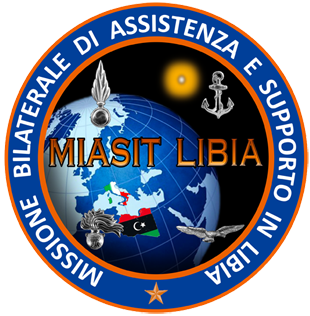 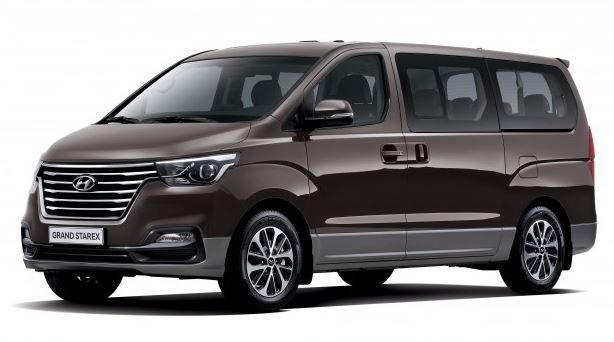 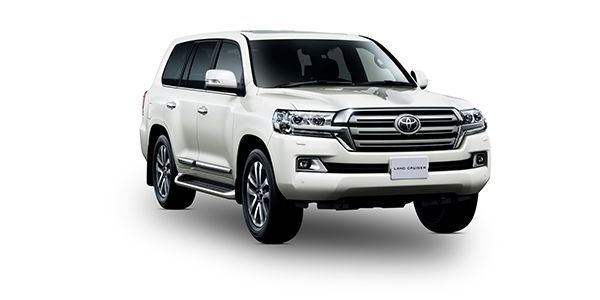 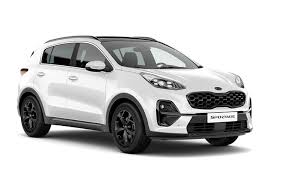 PIANI ESTRAZIONE/EVACUAZIONE TRIPOLI
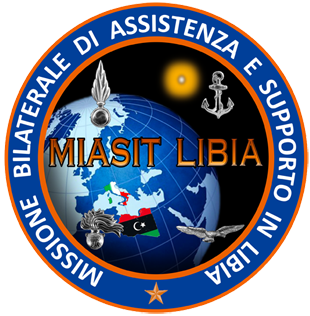 IPOTESI  A/B
A1/B1: VIA MARE (3 possibili punti di imbarco: > scelta modalità e vettori estrazione, possibilità imbarco veicoli con traghetto, materiali con Nave MM e gommone)
Lungumare fronte Ambasciata
Base navale militare di Abu Sitta
Porto comerciale di Tripoli
COORDINATE
COORDINATE ingresso:
33S US 31030  41184
33S US 33584  41985
COORDINATE ingresso:
33S US 29523  42018
DISTANZA Stradale:
DISTANZA Stradale:
DISTANZA Stradale:
Peacock:  20 Km itinerario 1
                 18 Km itinerario 1R
Peacock:  18 Km itinerario 1
                 16 Km itinerario 1R
Peacock:  17 Km itinerario 1
                 15 Km itinerario 1R
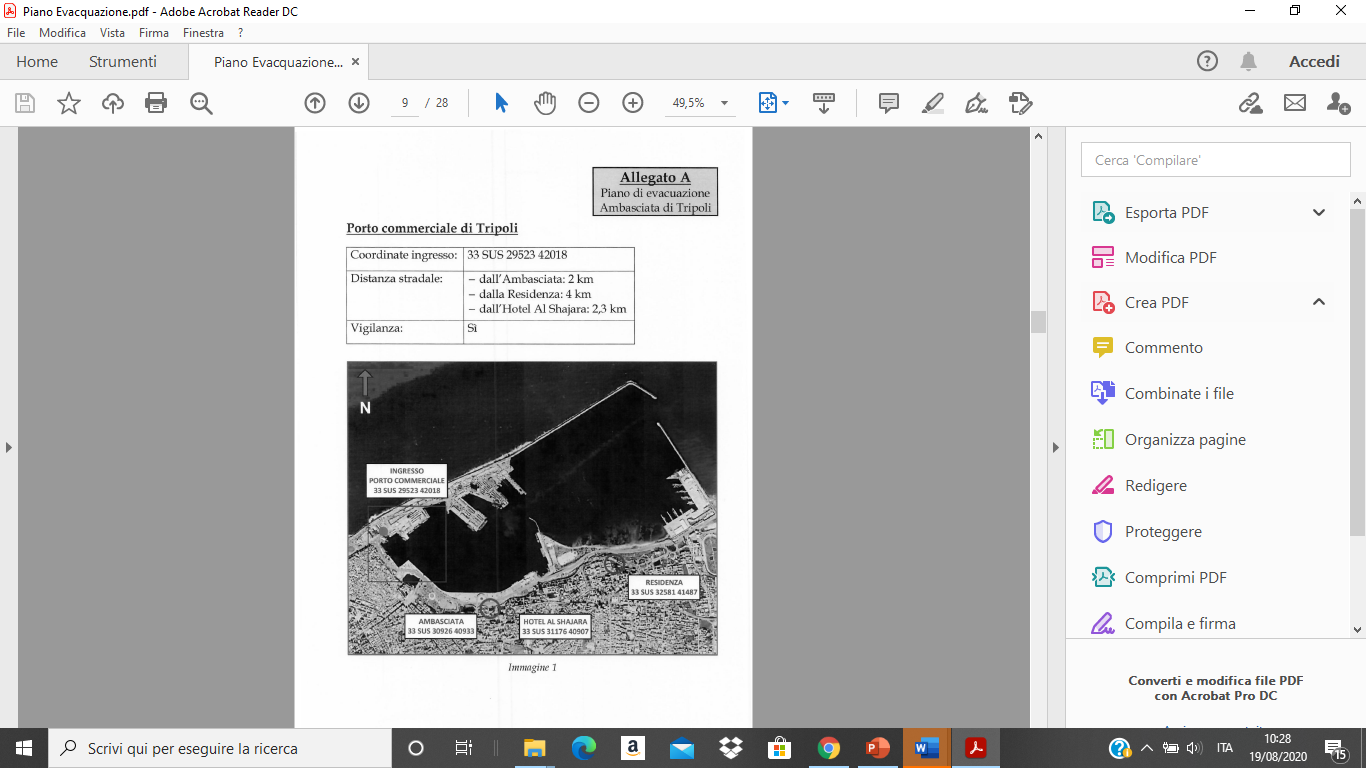 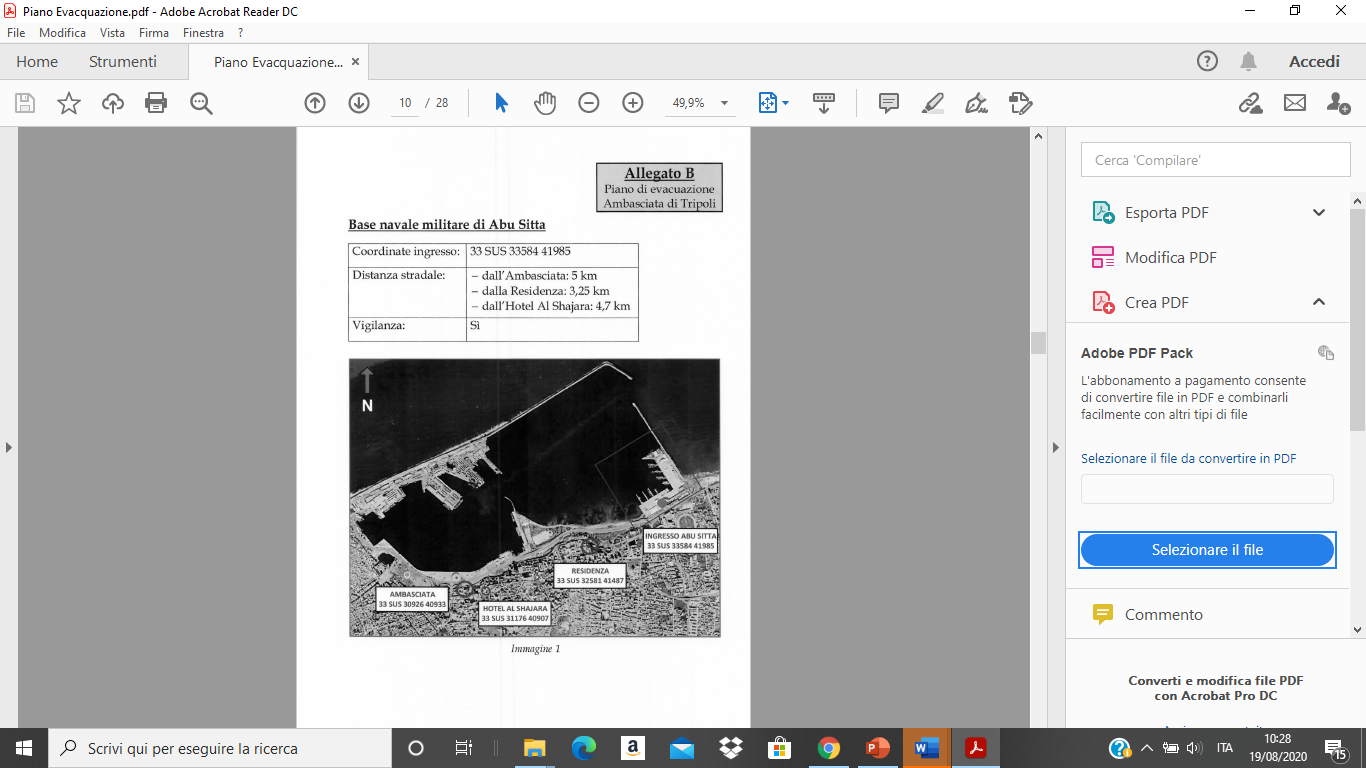 TRAGHETTO
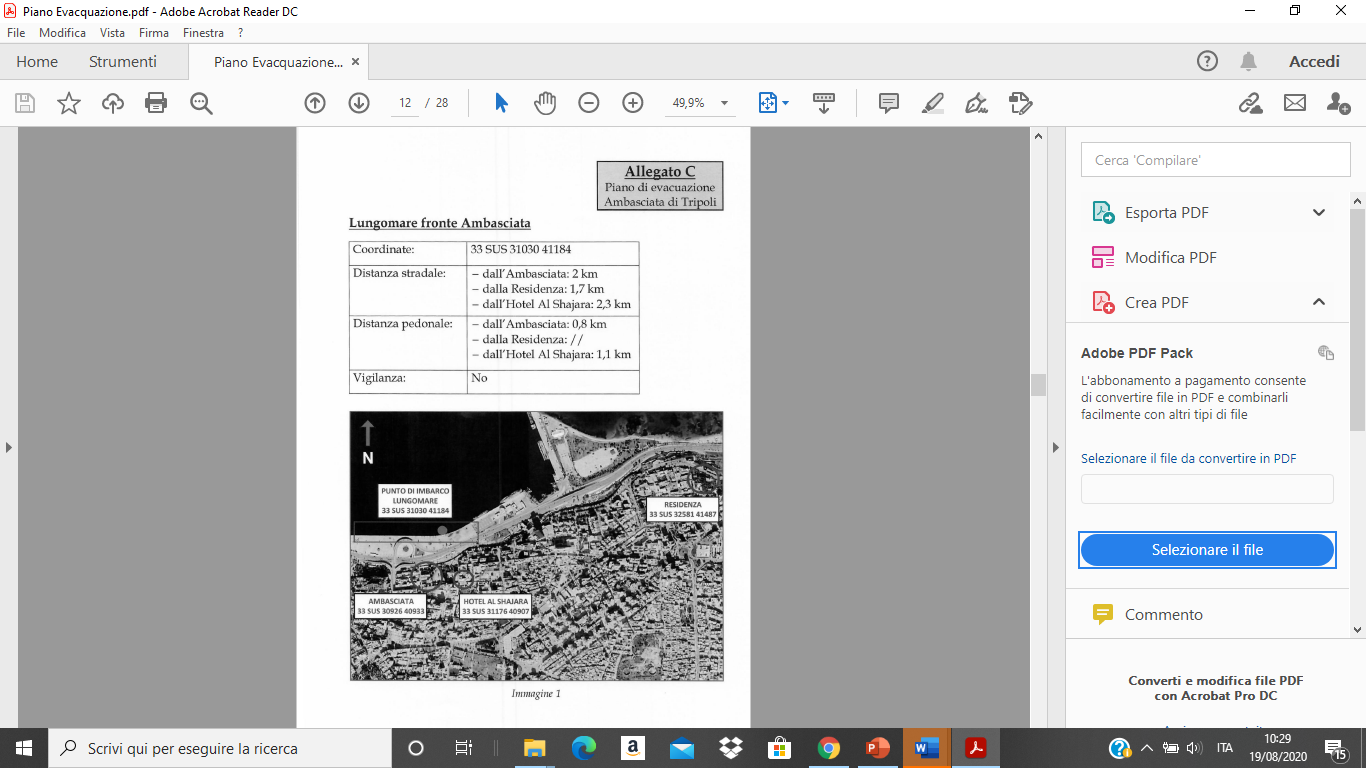 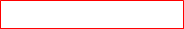 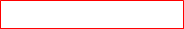 NAVE MM
GOMMONE MM
[Speaker Notes: NAVE MM: BANCHINA N.7 PORTO ABU SITTA.]
PIANI ESTRAZIONE/EVACUAZIONE TRIPOLI
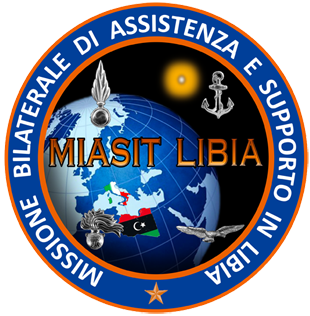 IPOTESI   A/B  1/1R
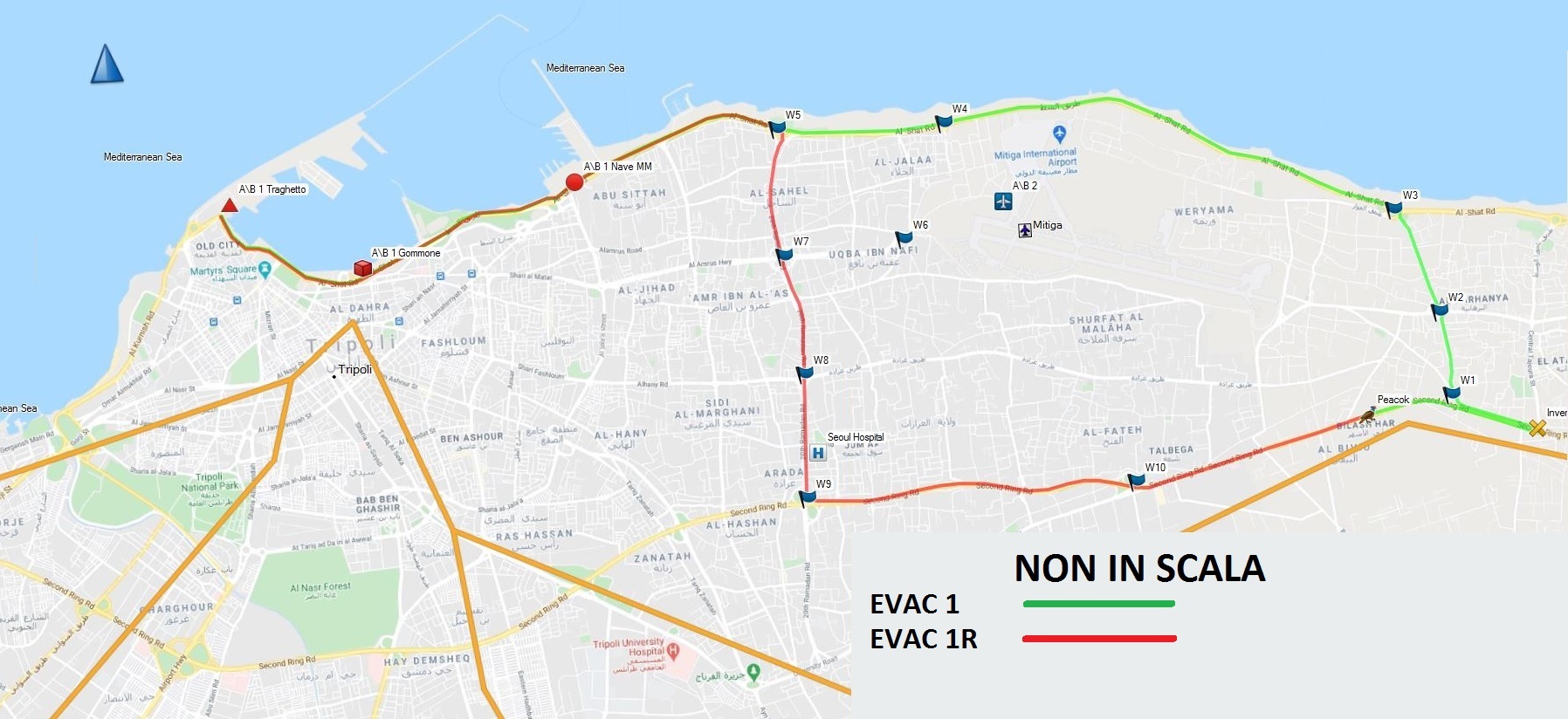 NAVE MM
TRAGHETTO
GOMMONE MM
[Speaker Notes: Raggiungimento PE: 3’30’’ a piedi]
PIANI ESTRAZIONE/EVACUAZIONE TRIPOLI
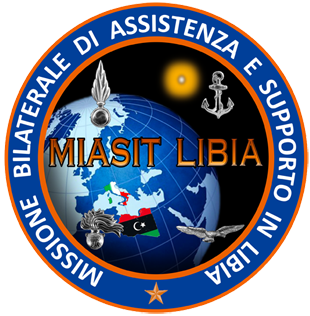 IPOTESI   A/B 
A2/B2 : VIA AEREA.
Aereoporto di Tripoli «Mitiga»
COORDINATE sala vip:
33S US 38614  41408
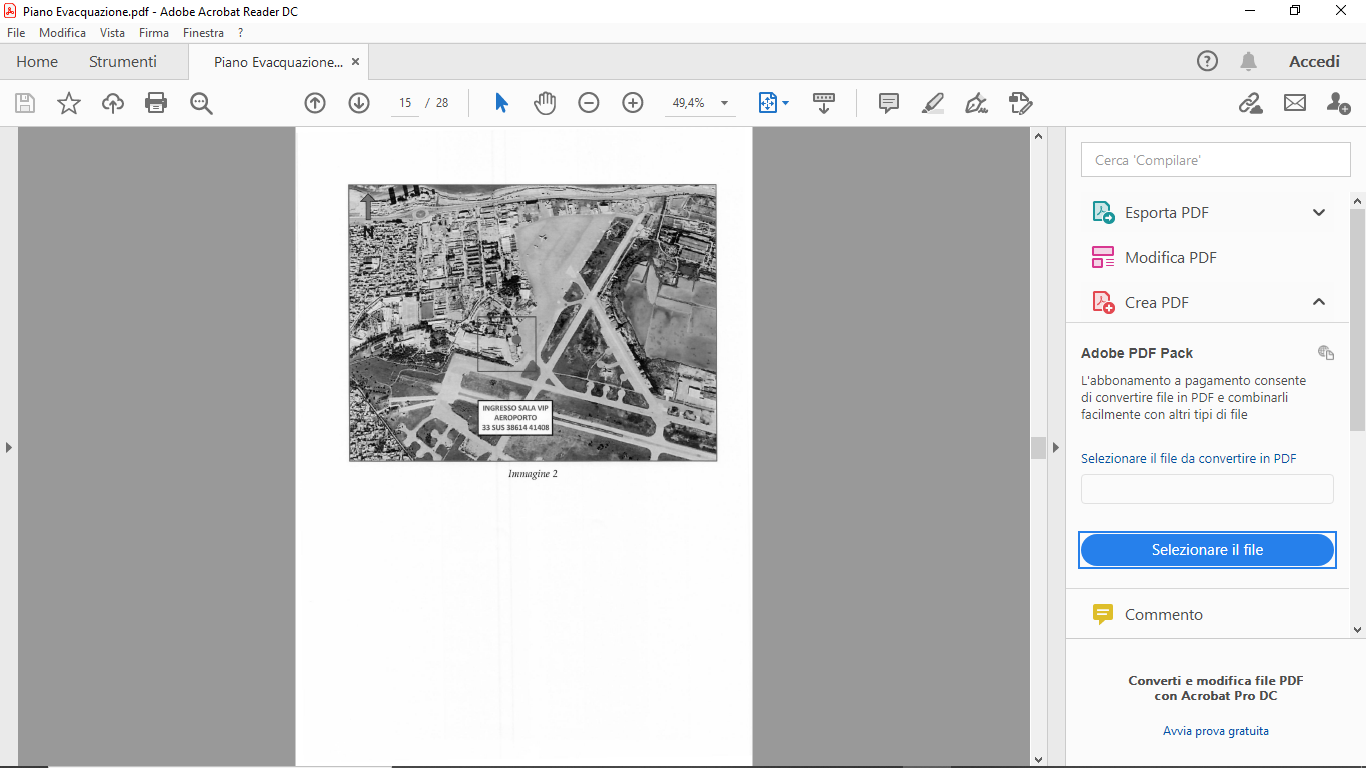 DISTANZA Stradale:
Peacock:  12 Km itinerario 2
                 12 Km itinerario 2R
MJI AIRPORT
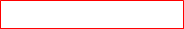 PIANI ESTRAZIONE/EVACUAZIONE TRIPOLI
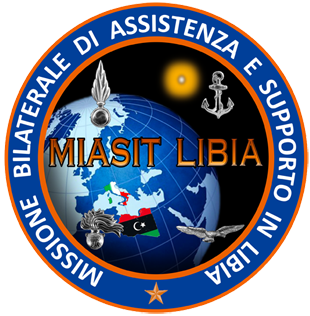 IPOTESI  A/B  2/2R
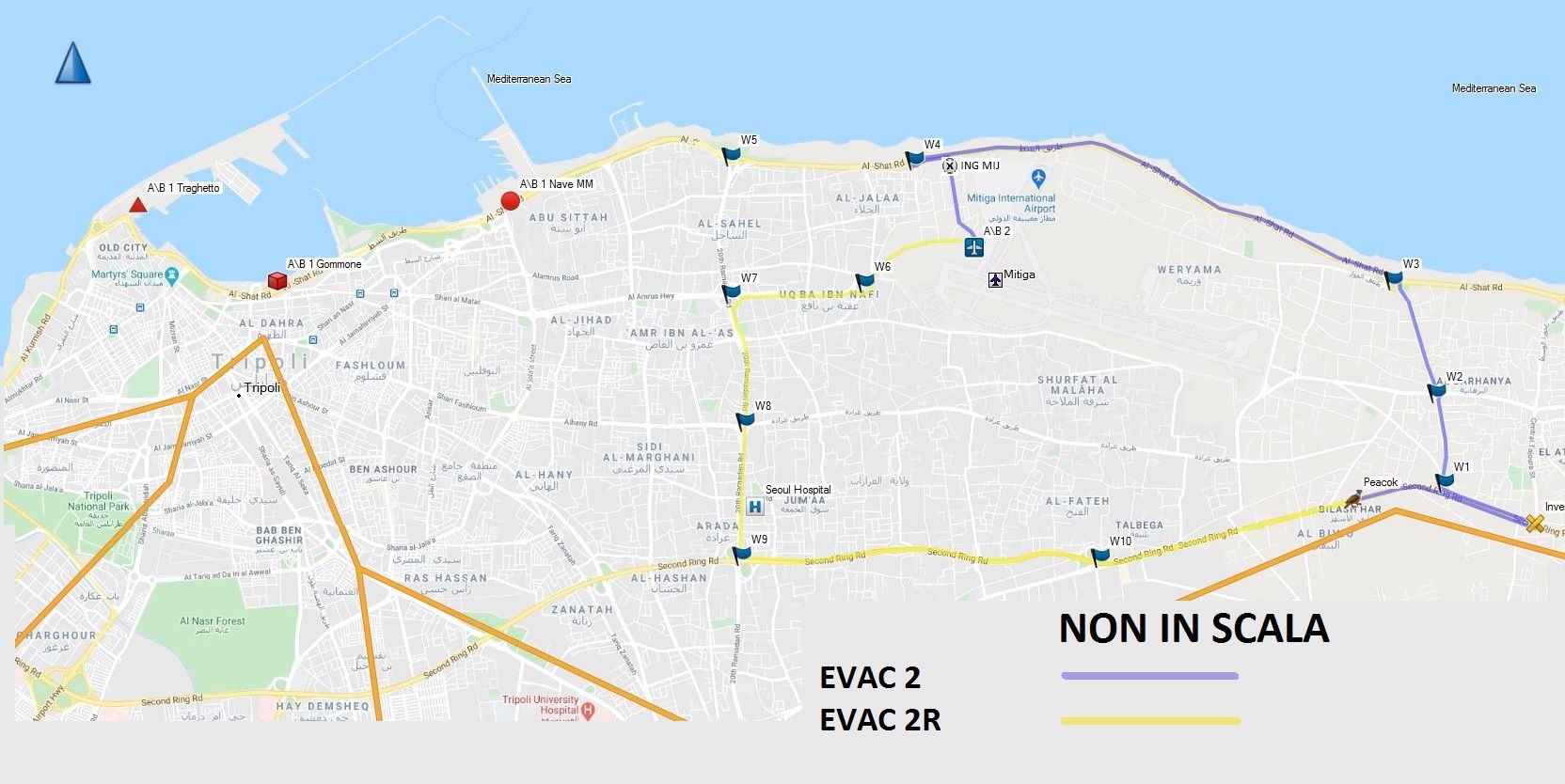 MJI AIRPORT
PIANI ESTRAZIONE/EVACUAZIONE TRIPOLI
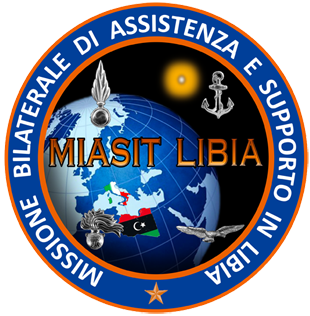 IPOTESI  A/B
A3/B3: VIA TERRA.
Collegamento stradale direzione confine con la Tunisia
Collegamento stradale direzione aereoporto Misurata
COORDINATE
COORDINATE
32S QB 39072 70352
33S WR 04329 77385
DISTANZA Stradale:
DISTANZA Stradale:
Peacock: 193 Km
Peacock: 195 Km
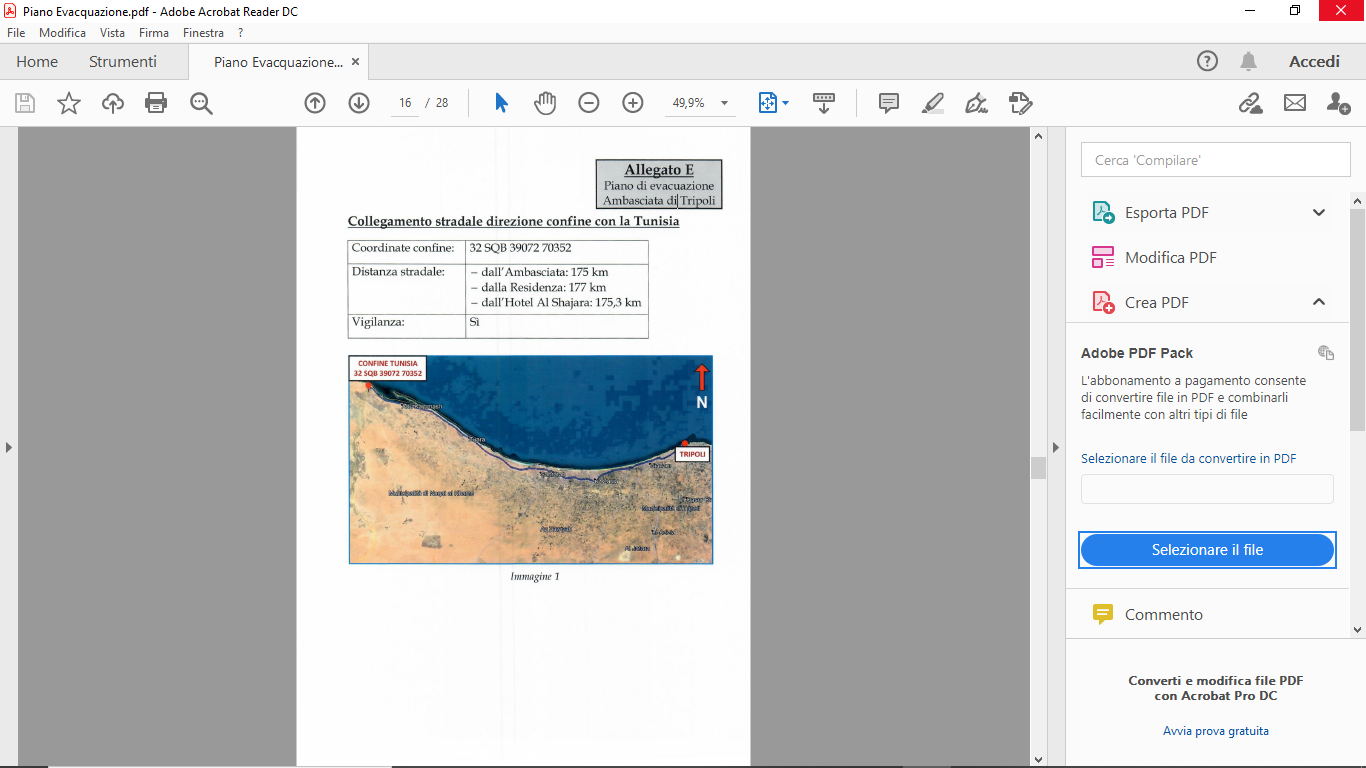 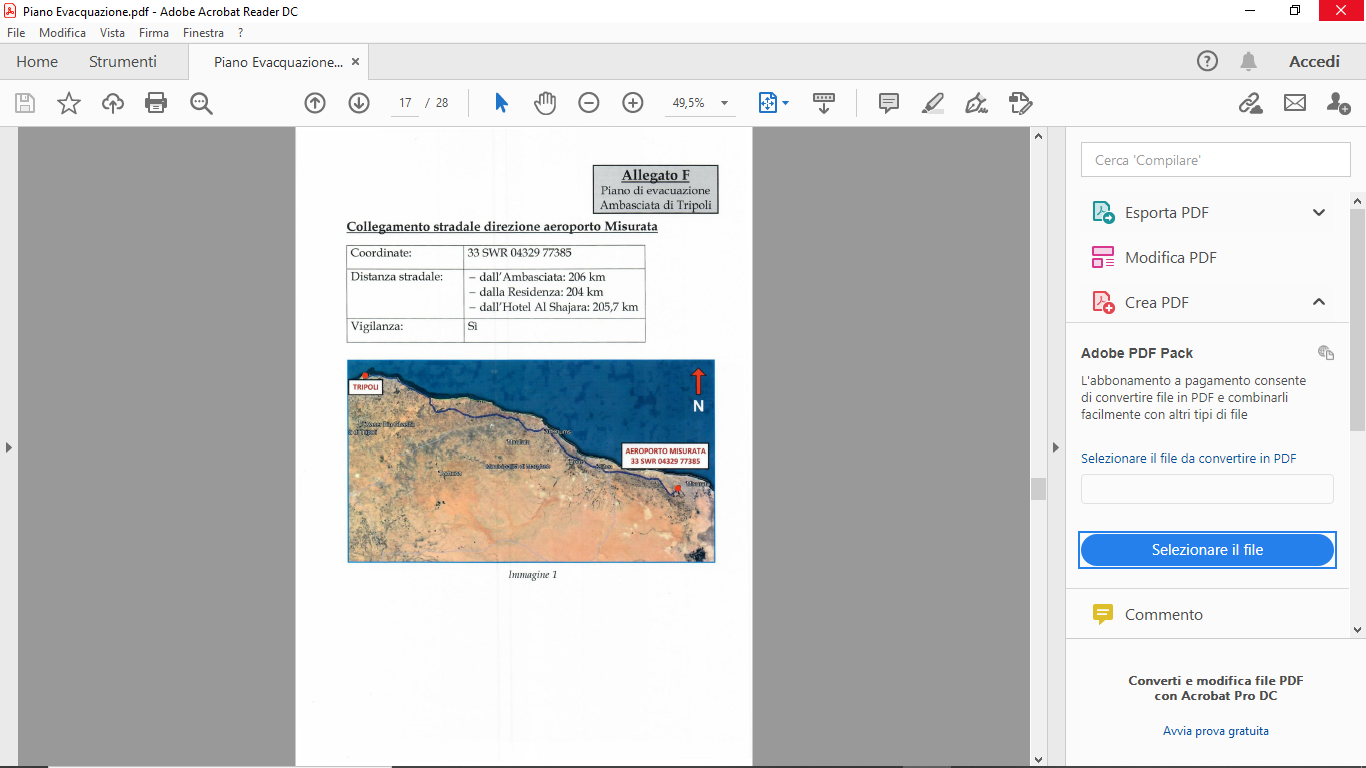 EST
OVEST
CONPLAN
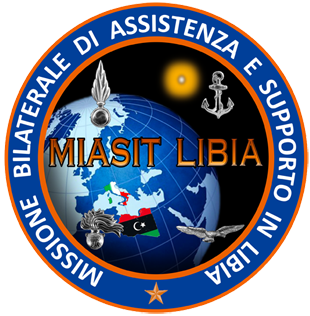 CONPLAN/ITINERARI
AOR
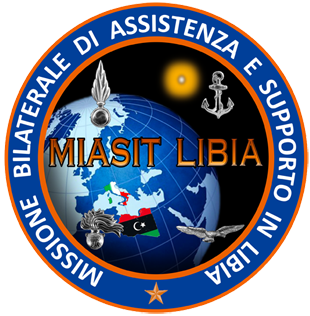 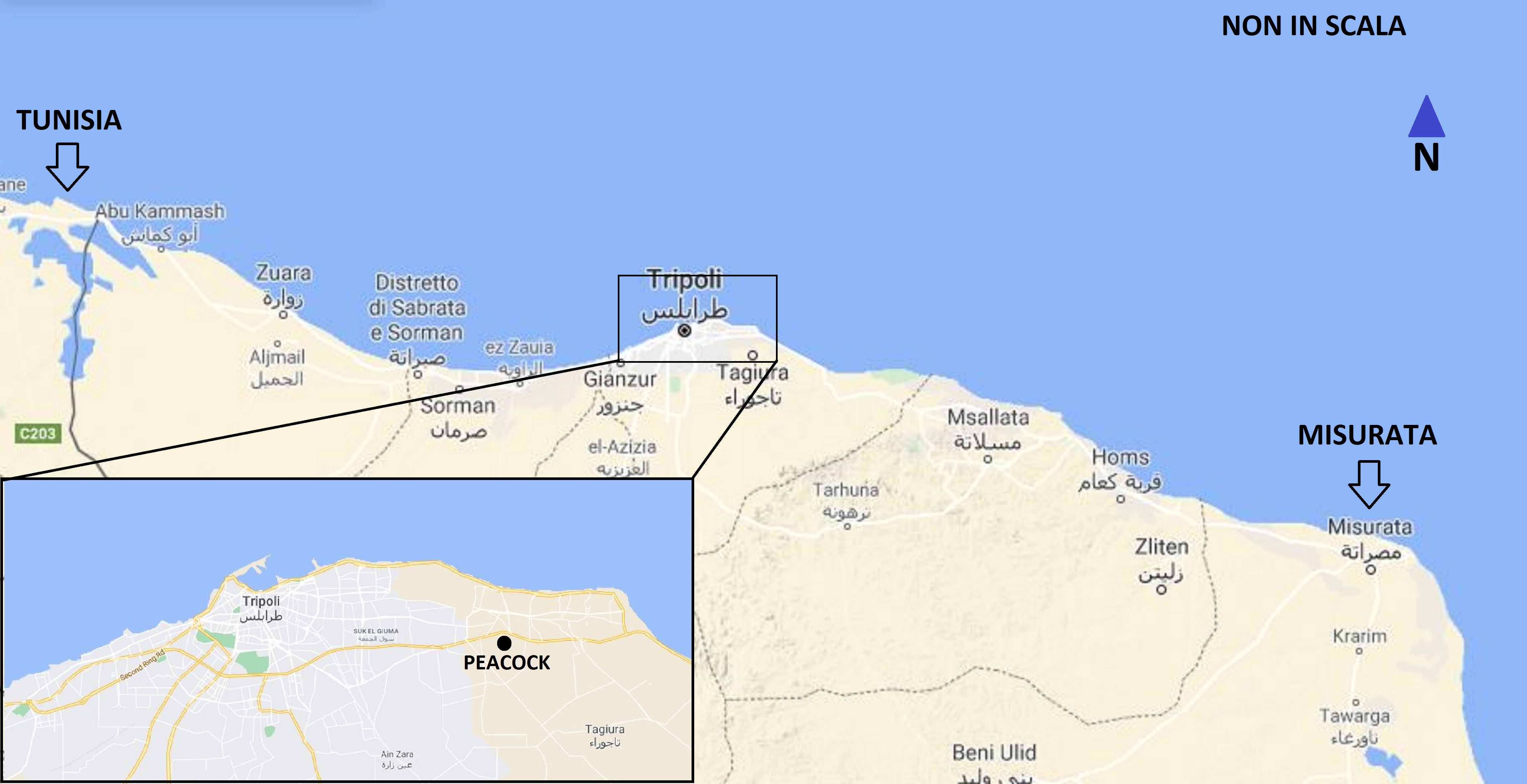 CONPLAN-ITINERARI EVACUAZIONI  A/B 1 e 1R
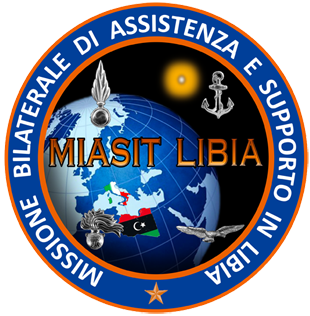 RETTIFICA ITINERARI EVACUAZIONI A/B 1 e 1R
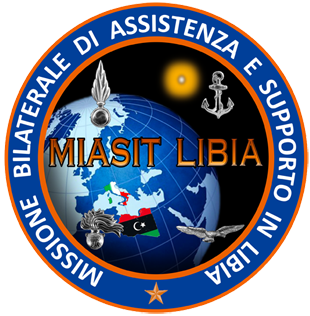 EVAC A/B 1R
EVAC A/B 1
TOT 18 KM
TOT 20 KM
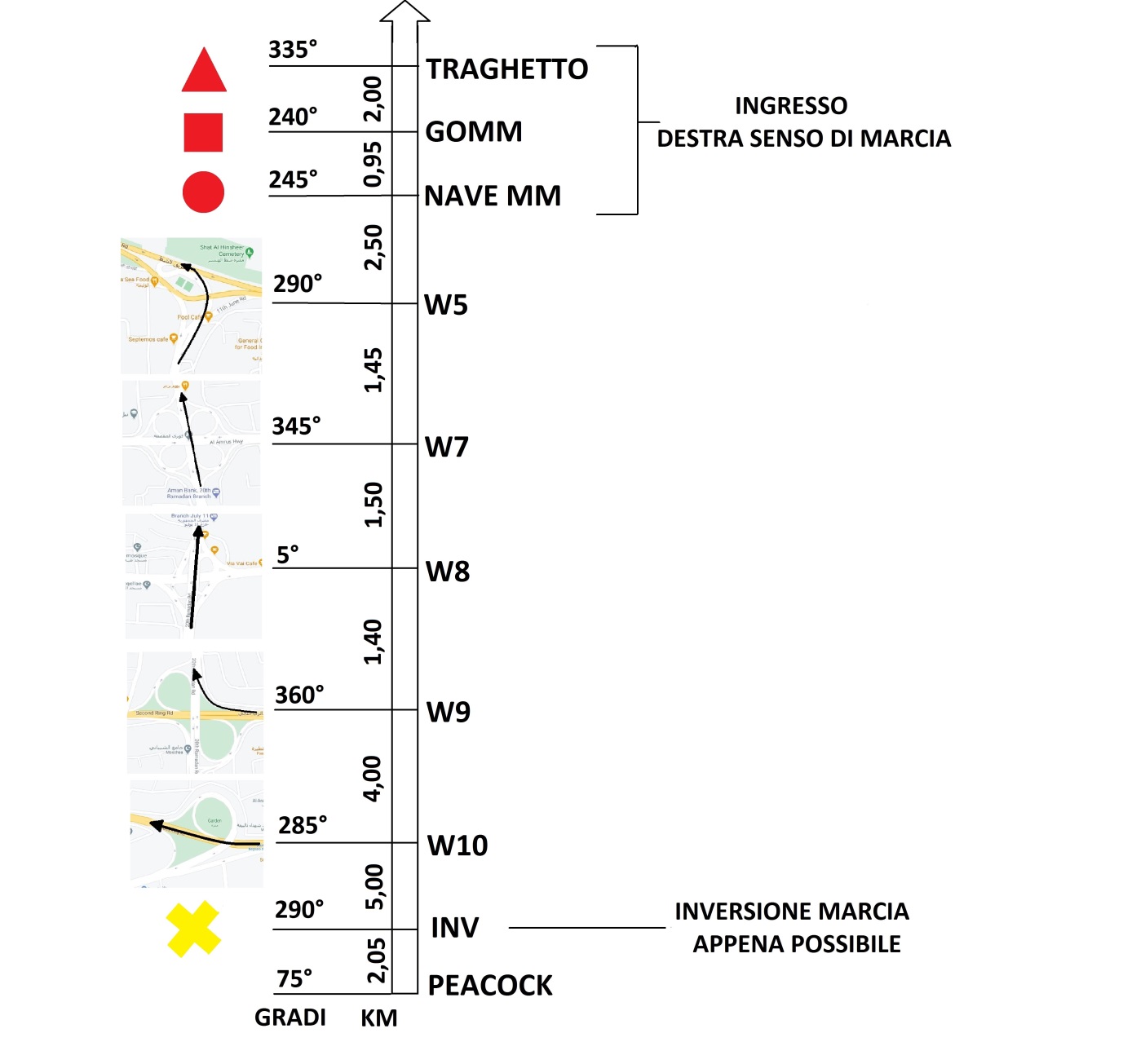 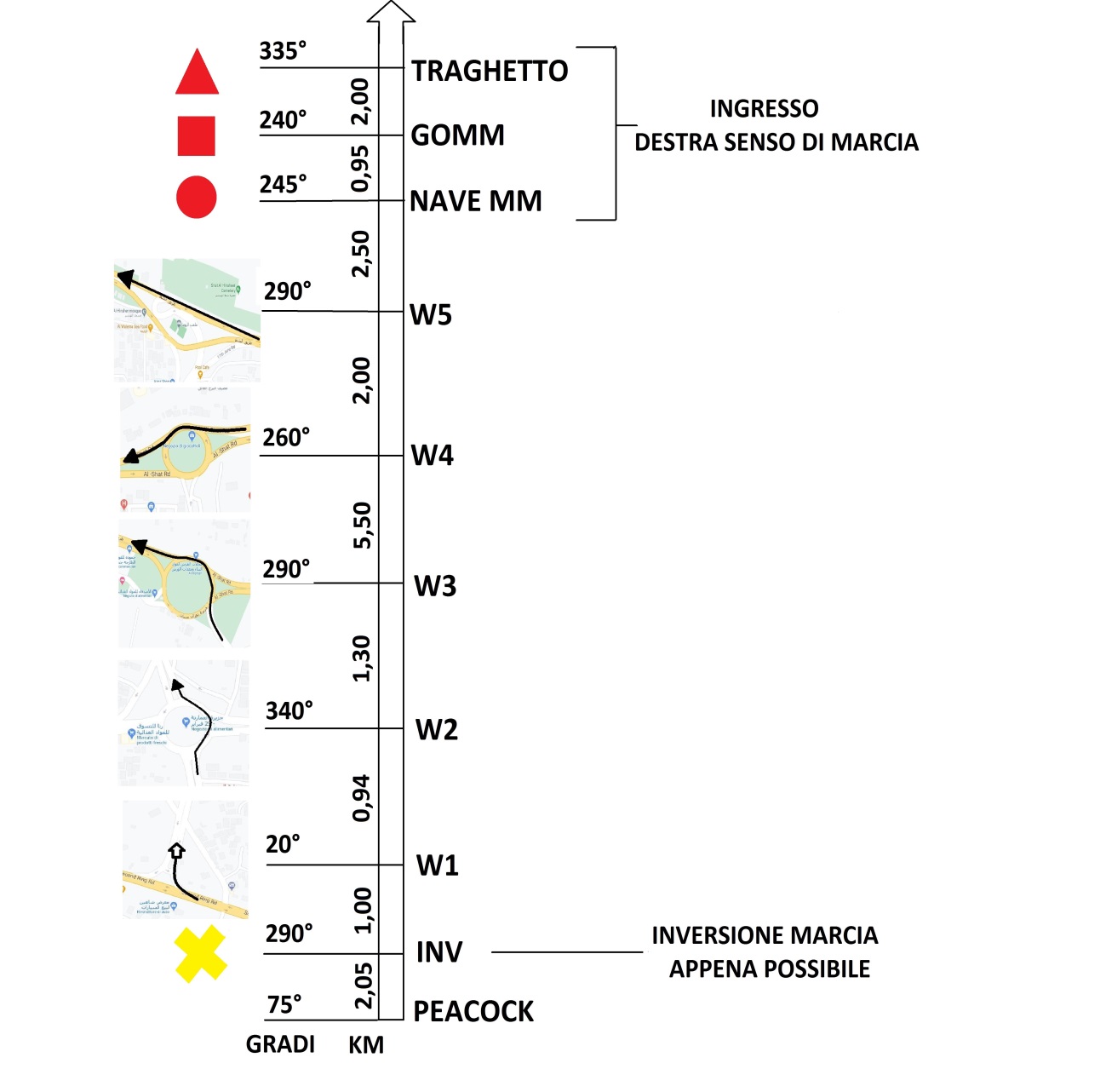 N
N
CONPLAN-ITINERARI EVACUAZIONI A/B 2 e 2R
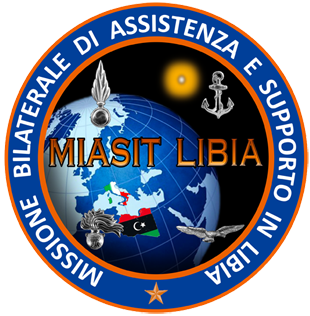 RETTIFICA ITINERARI EVACUAZIONI A/B 2 e 2R
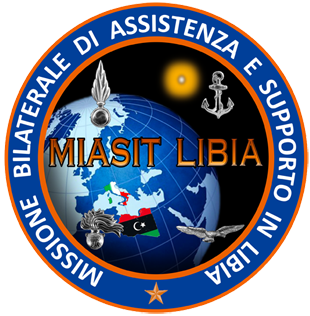 EVAC A/B 2R
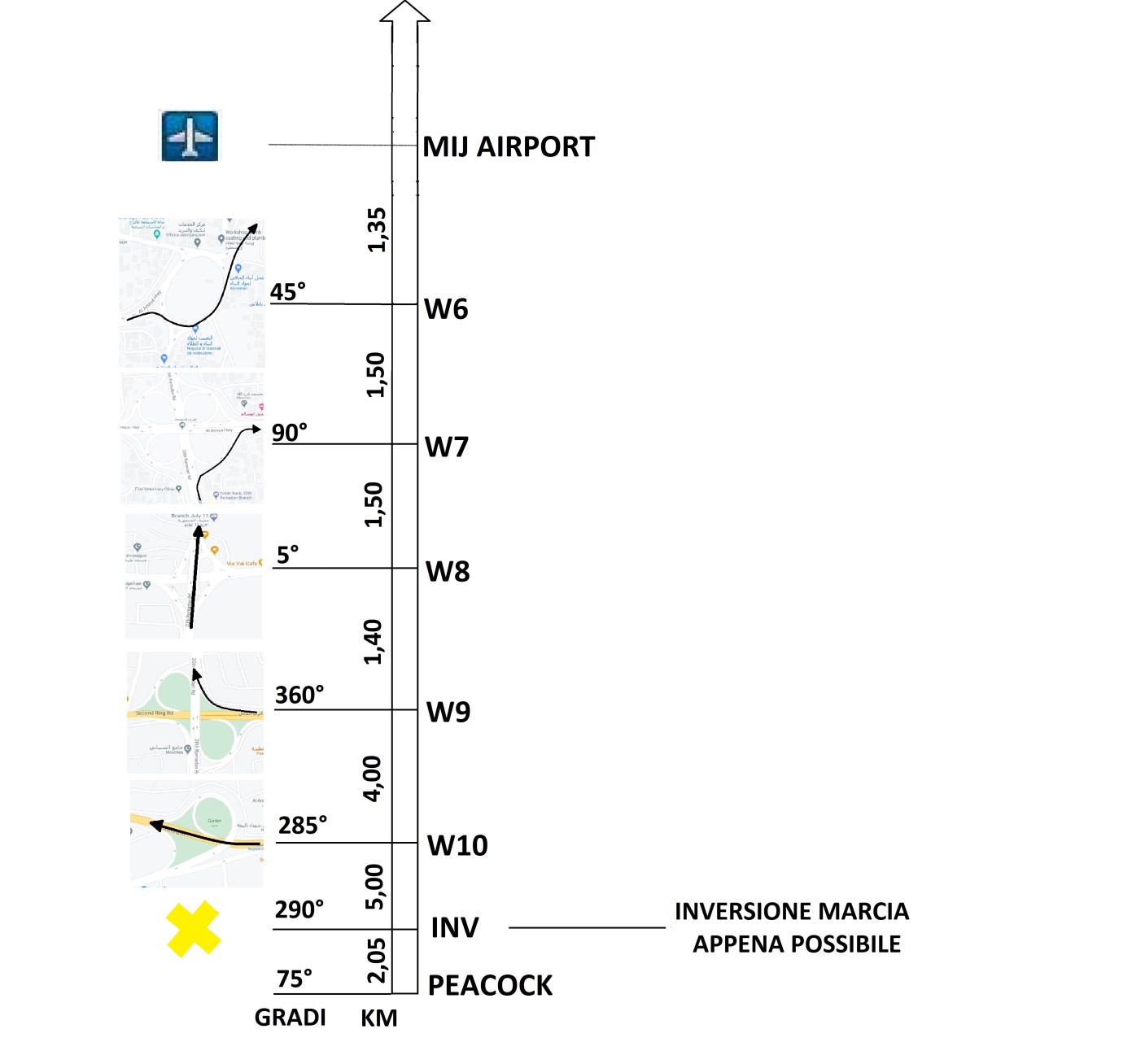 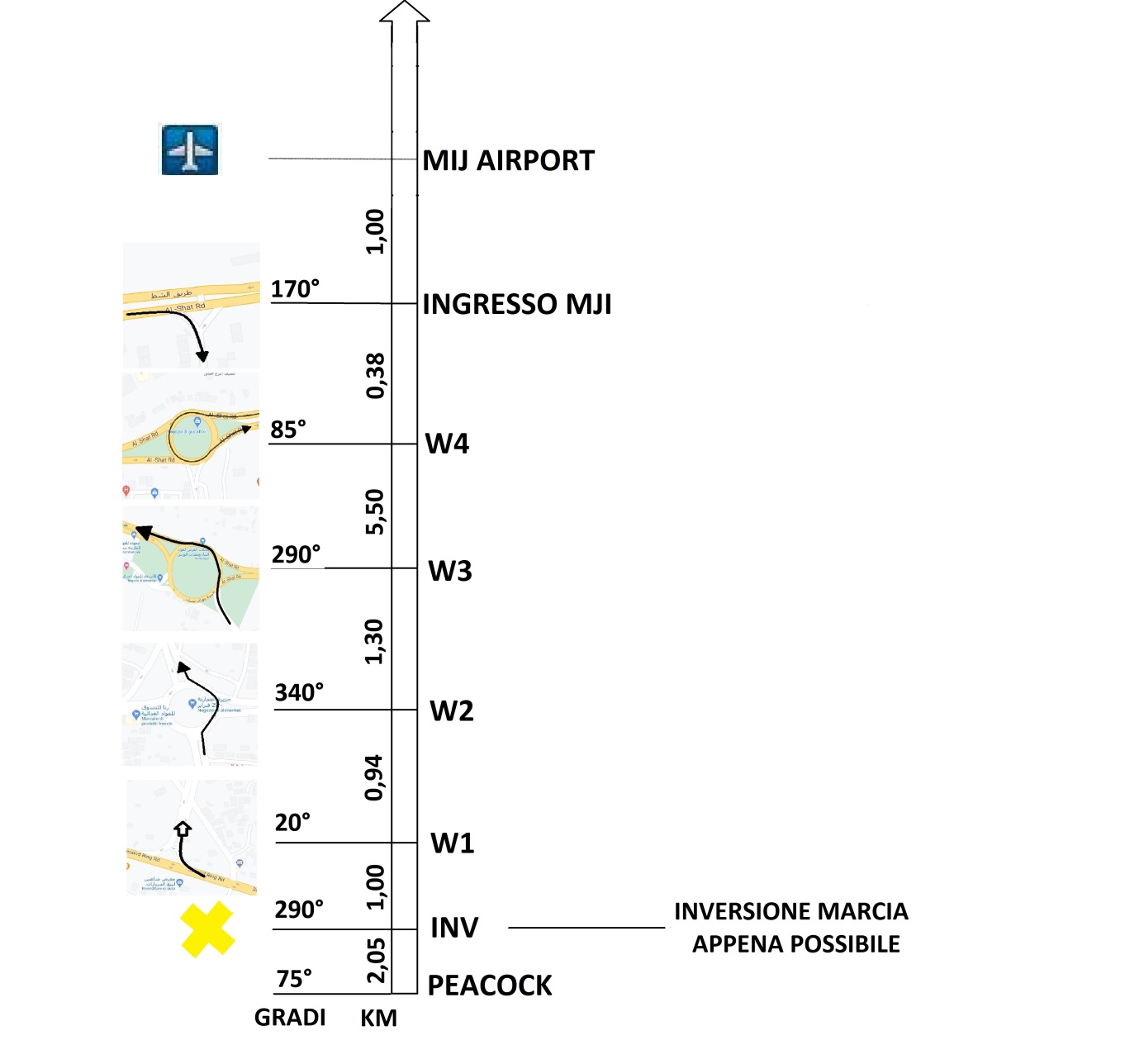 TOT 12 KM
EVAC A/B 2
TOT 12 KM
N
N
ITINERARI EVACUAZIONI A/B 3
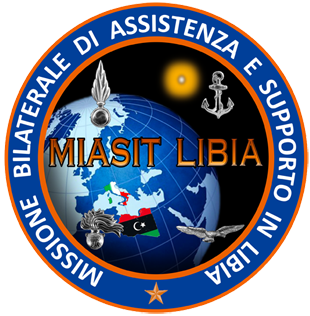 ITINERARI EVACUAZIONI A/B 3, TUNISIA
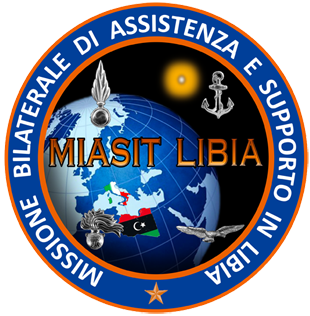 ITINERARI EVACUAZIONI A/B 3
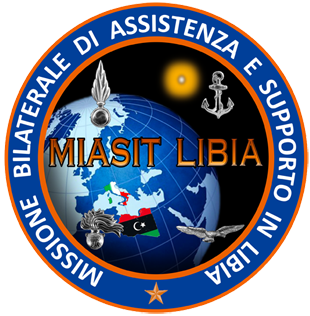 WAYPOINT A/B 3, TUNISIA
T3
T1
T2
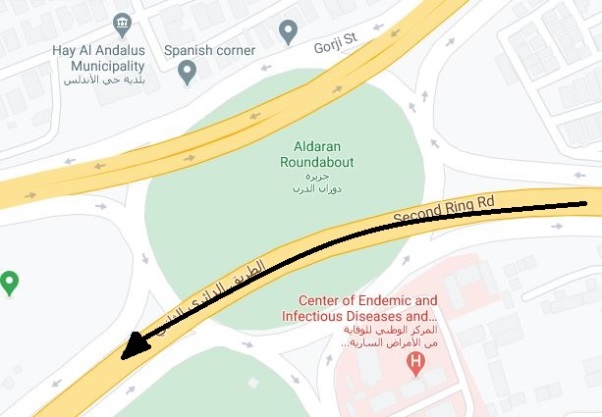 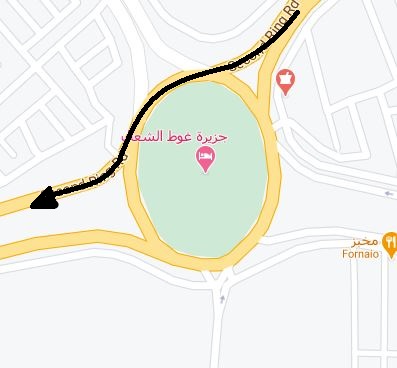 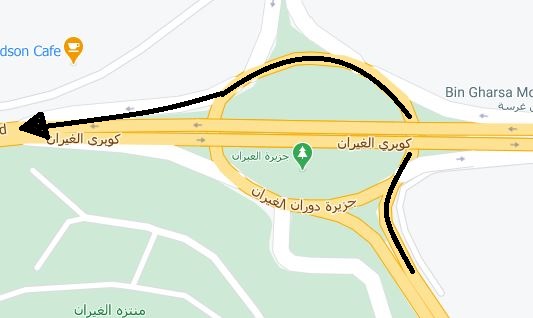 ITINERARI EVACUAZIONI A/B 3, MISURATA
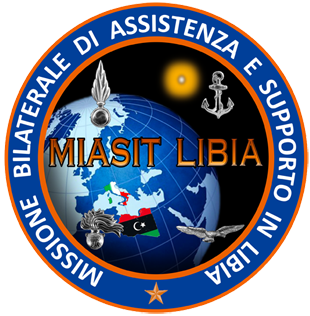 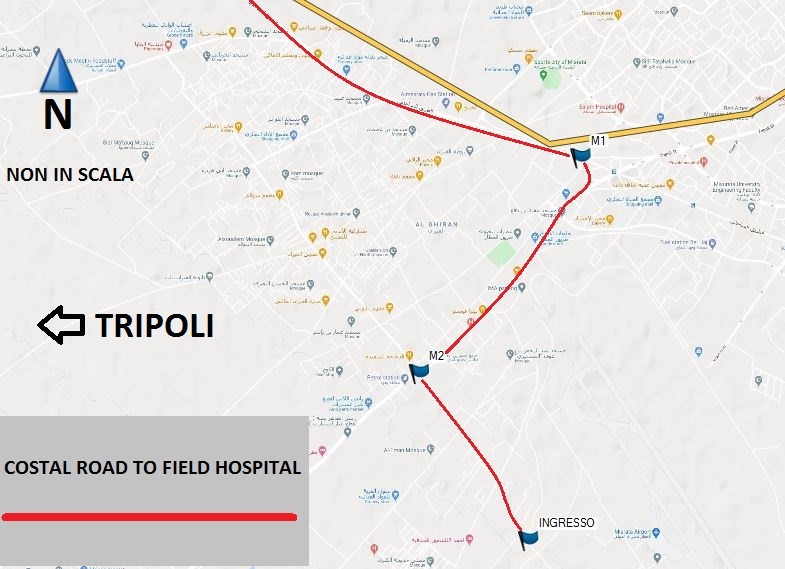 ITINERARI EVACUAZIONI A/B 3
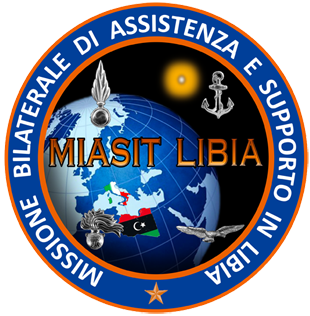 WAYPOINT A/B 3, MISURATA
M2
M1
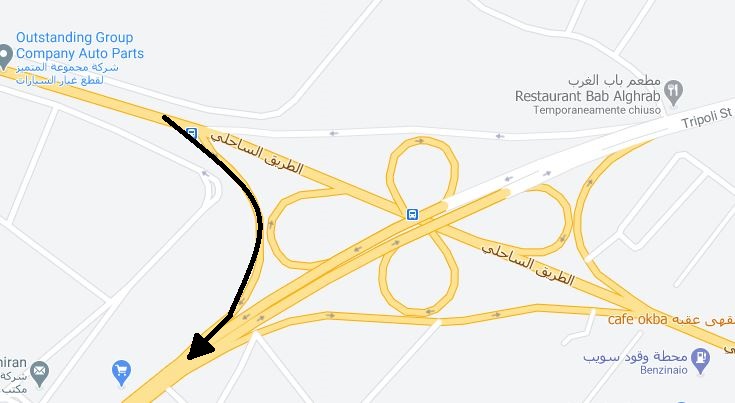 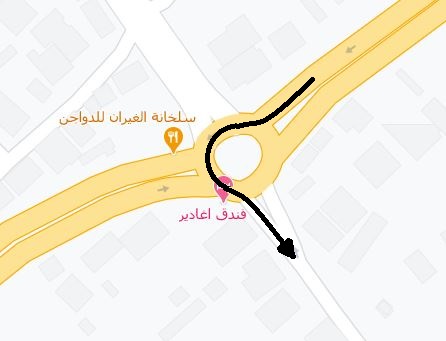 LEGGENDA
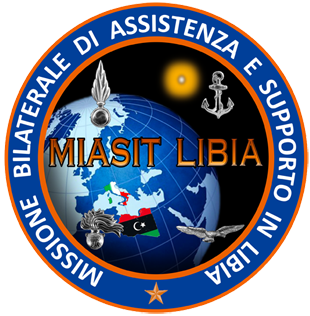 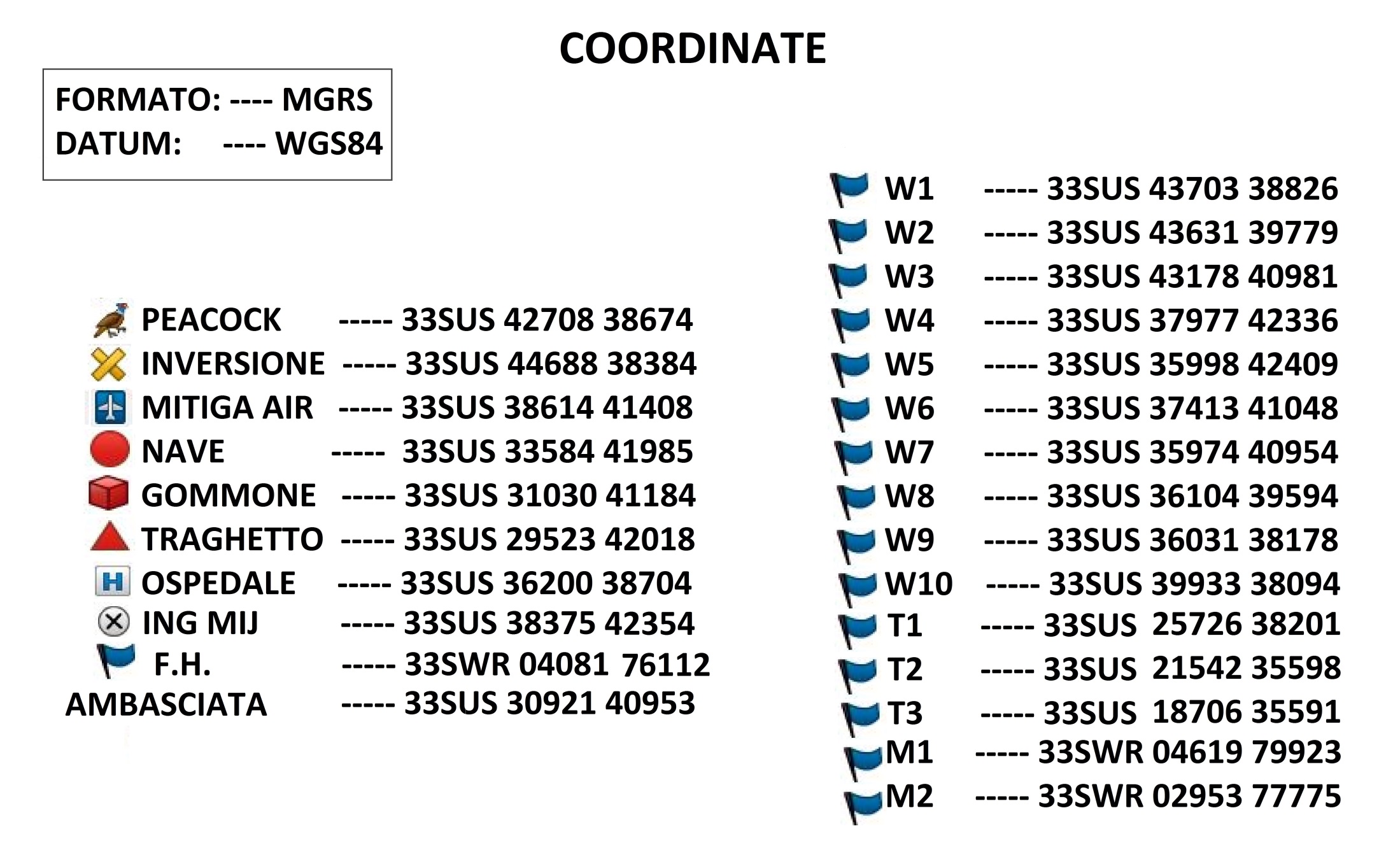 MJI